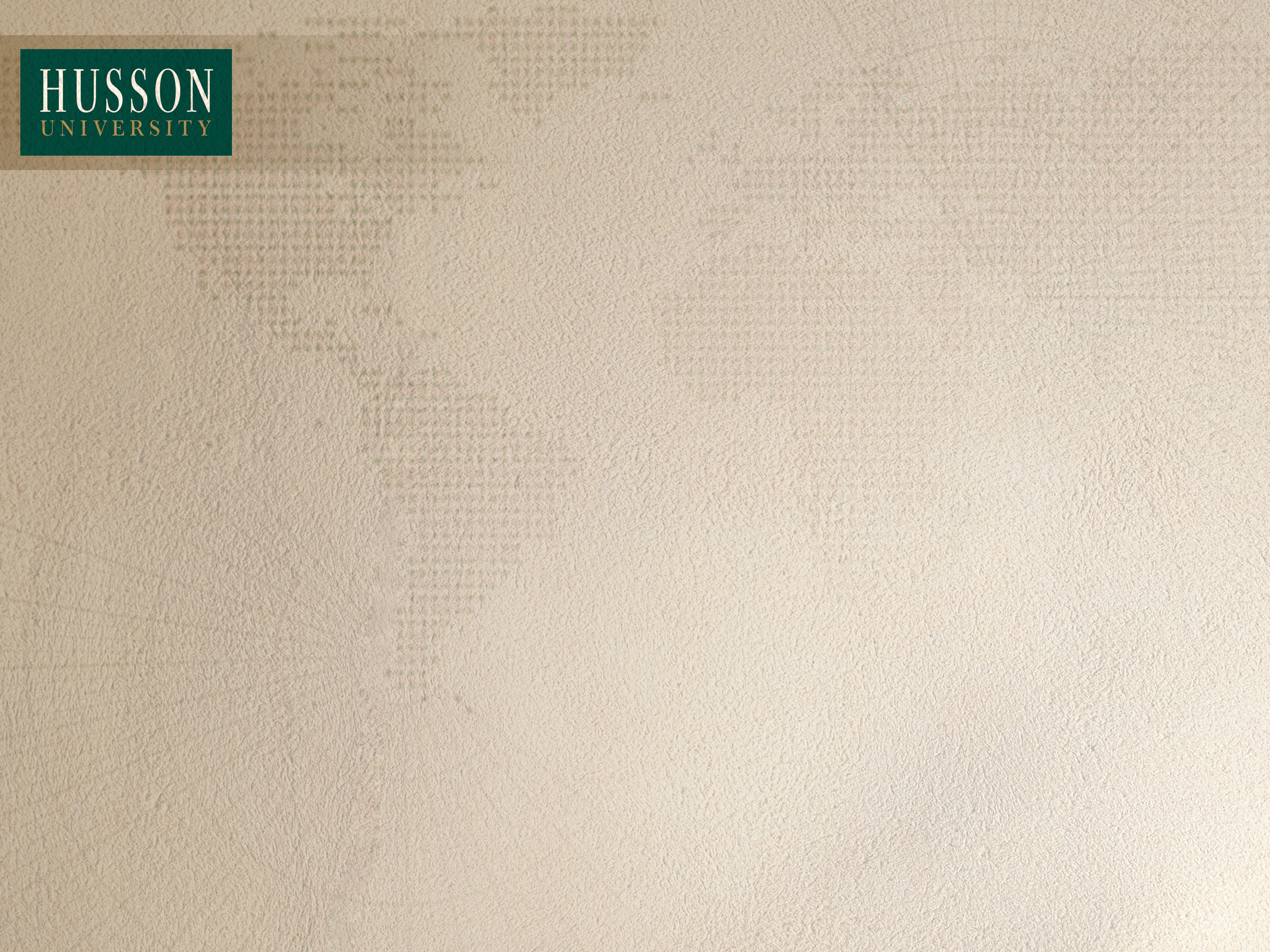 Title IX Training at Husson University
September 2020
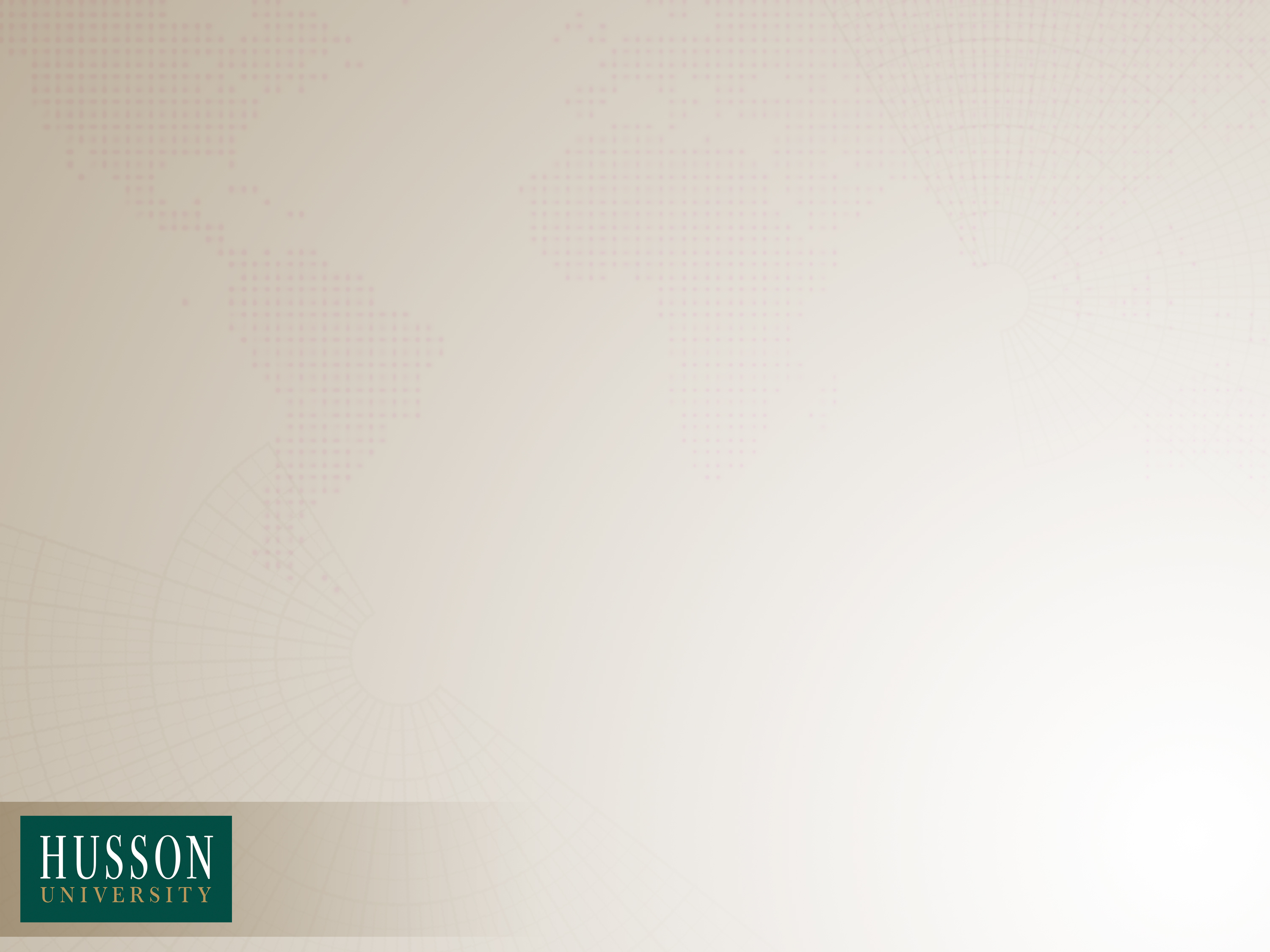 David Casavant – training facilitator
Title IX Coordinator
BA - University of Hartford
BA, MA – University of Oxford
JD – University of Maine School of Law 
MBA – Husson University
Member of the Maine Bar
Licensed Certified Public Accountant

These materials are in compliance with 34 CFR §106.45(b)(1)(iii) in that they promote impartial investigations and adjudications of formal complaints of sexual harassment and do not rely on sex stereotypes. These materials are publicly available at https://www.husson.edu/about/human-resources/title-ix-training-materials in accordance with 34 CFR §106.45(b)(10)(i)(D).
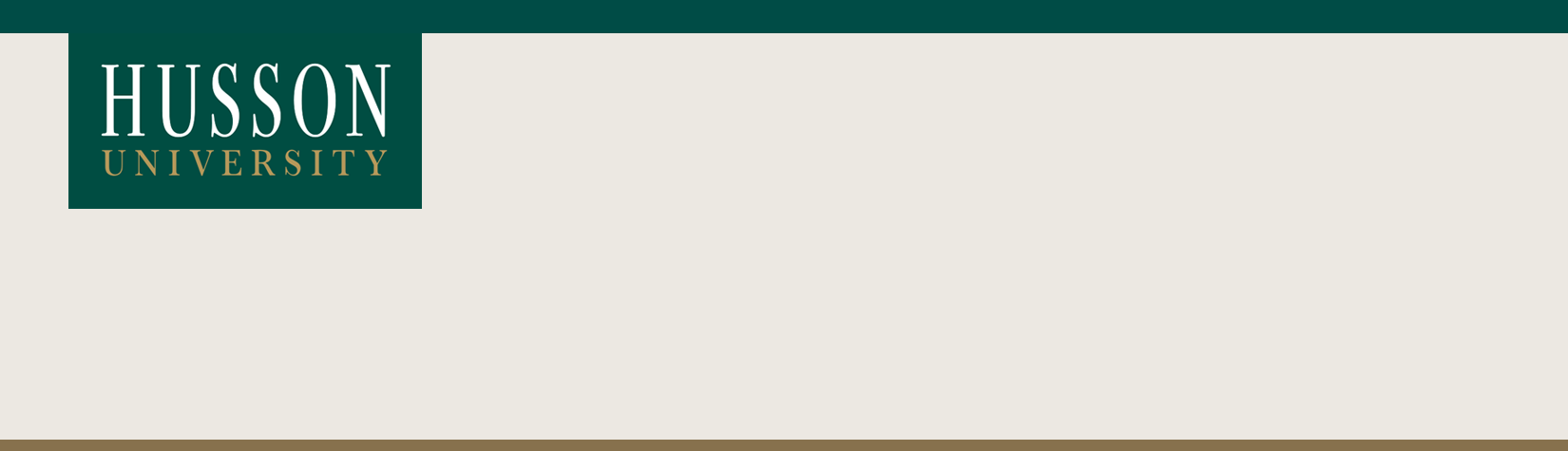 Title IX Training; New Regulations -New Policy
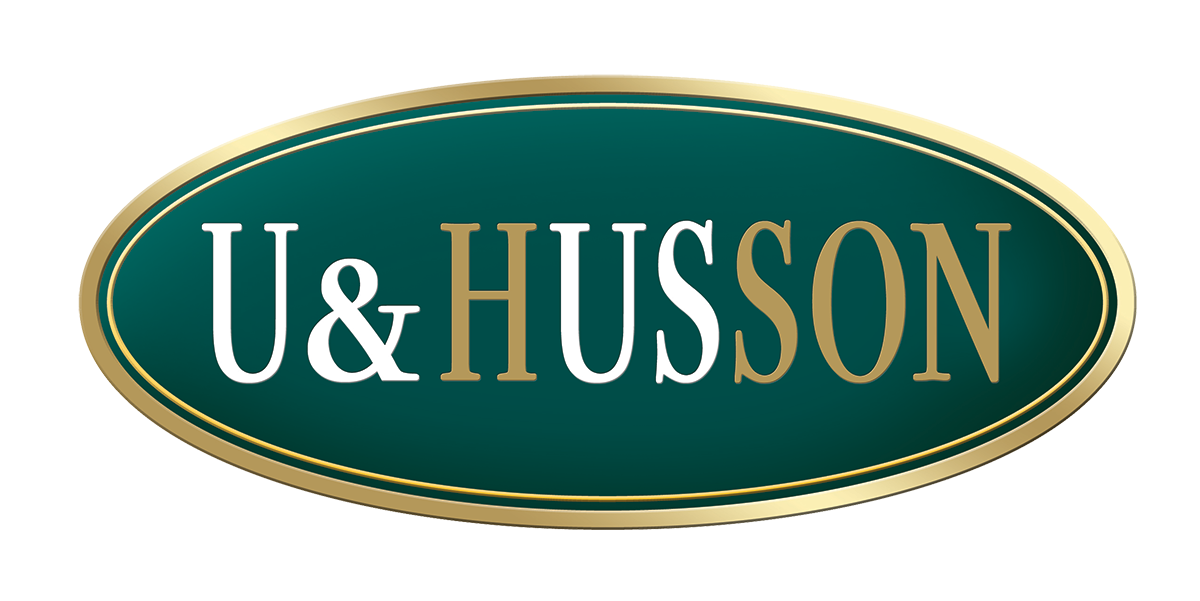 Historical Context 

Proposed November 29, 2018
Released Early May 2020
Into effect August 14, 2020
Commentary 546 pages

Introduction to the Regs and Husson’s New Policy
Please interrupt and ask Questions
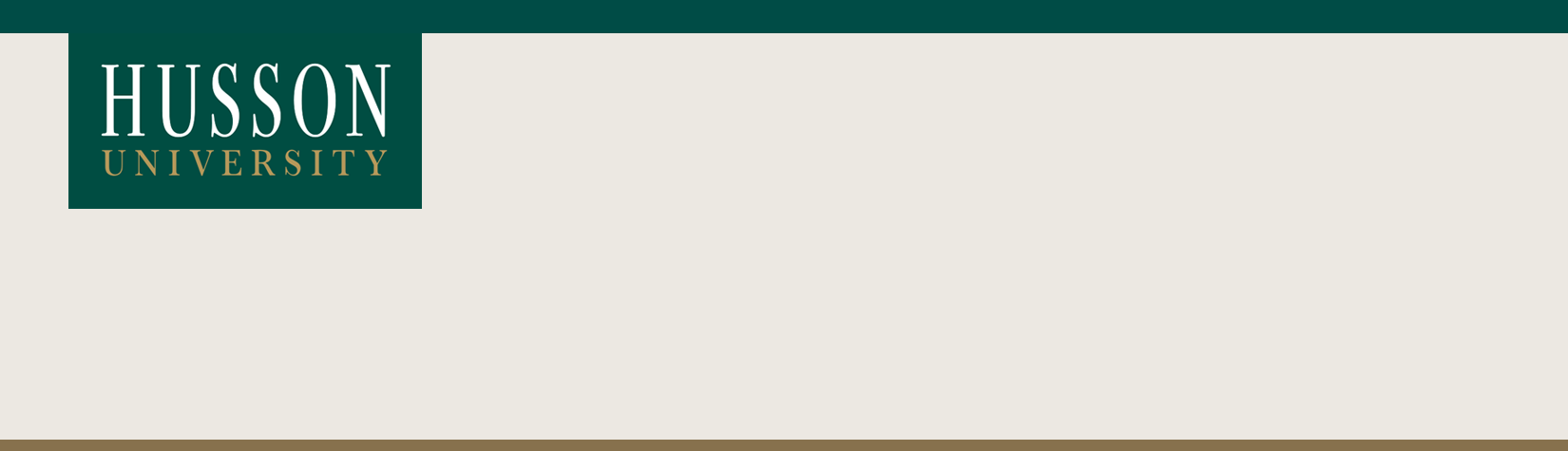 Title IX Training; New Regulations -New Policy
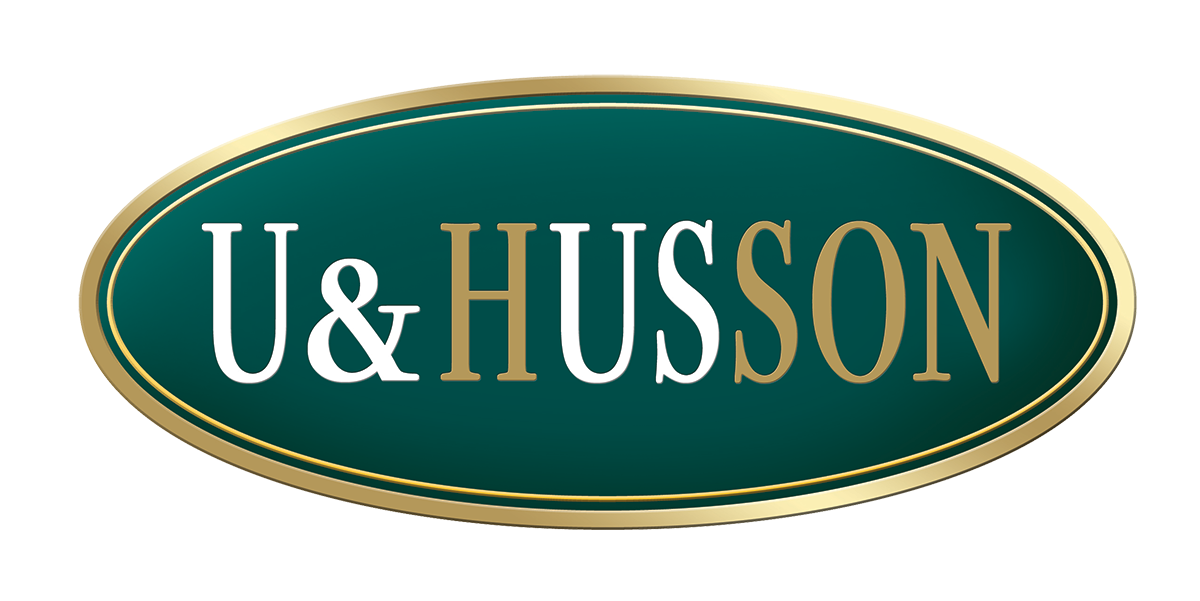 Training to Title IX Coordinators, Investigators, Person who facilitates an informal resolution on:
Definition of sexual harassment
Scope of recipient’s education program or activity
How to conduct and investigation
How to conduct a grievance process
How to serve impartially
Training for Decision-makers on:
Technology to be used at live hearings
Issues of relevance of questions and evidence (particularly relating to sexual predisposition or prior sexual behavior – not relevant)

34 CFR §106.45(b)(1)(iii) – HU Policy Section XII
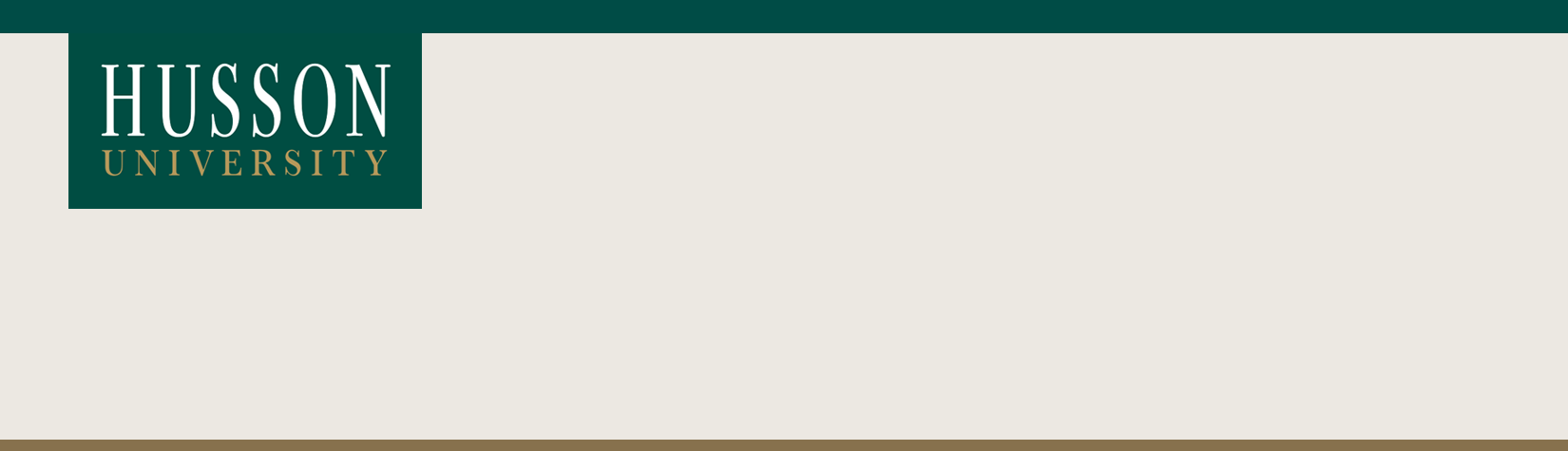 Definition of 
sexual harassment
-Regulations
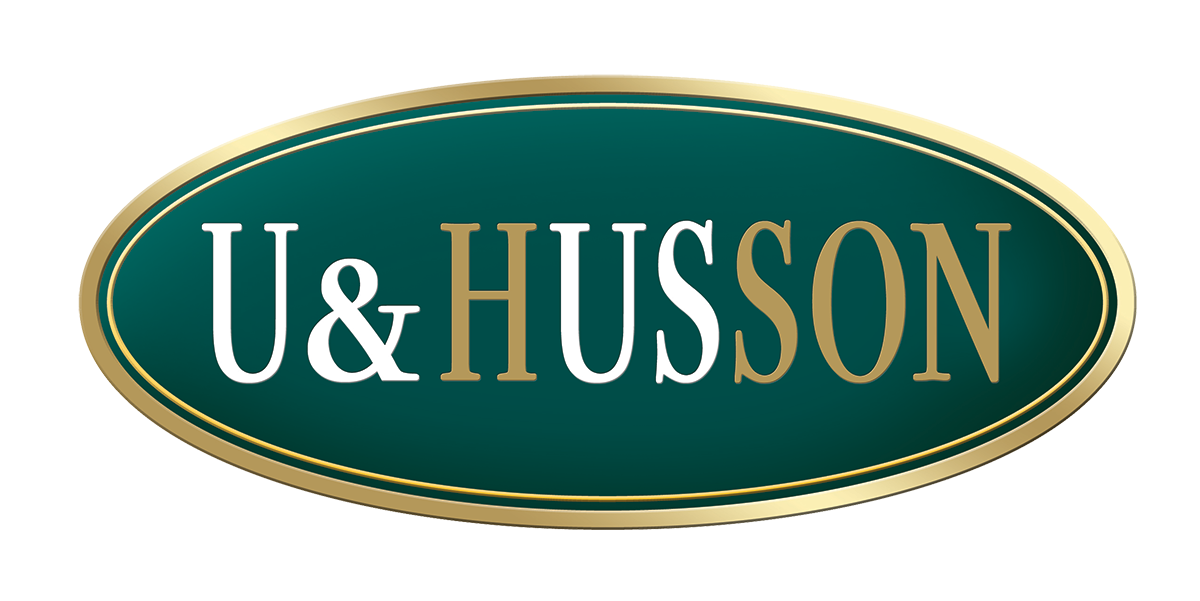 Sexual harassment means conduct on the basis of sex that satisfies one or more of the following:
(1) An employee of the recipient conditioning the provision of an aid, benefit, or service of the recipient on an individual’s participation in unwelcome sexual conduct [traditionally understood as quid pro quo];
(2) Unwelcome conduct determined by a reasonable person to be so severe, pervasive, and objectively offensive that it effectively denies a person equal access to the recipient’s education program or activity; or
(3) “Sexual assault” as defined in 20 U.S.C. 1092(f)(6)(A)(v), “dating violence” as defined in 34 U.S.C. 12291(a)(10), “domestic violence” as defined in 34 U.S.C. 12291(a)(8), or “stalking” as defined in 34 U.S.C. 12291(a)(30).
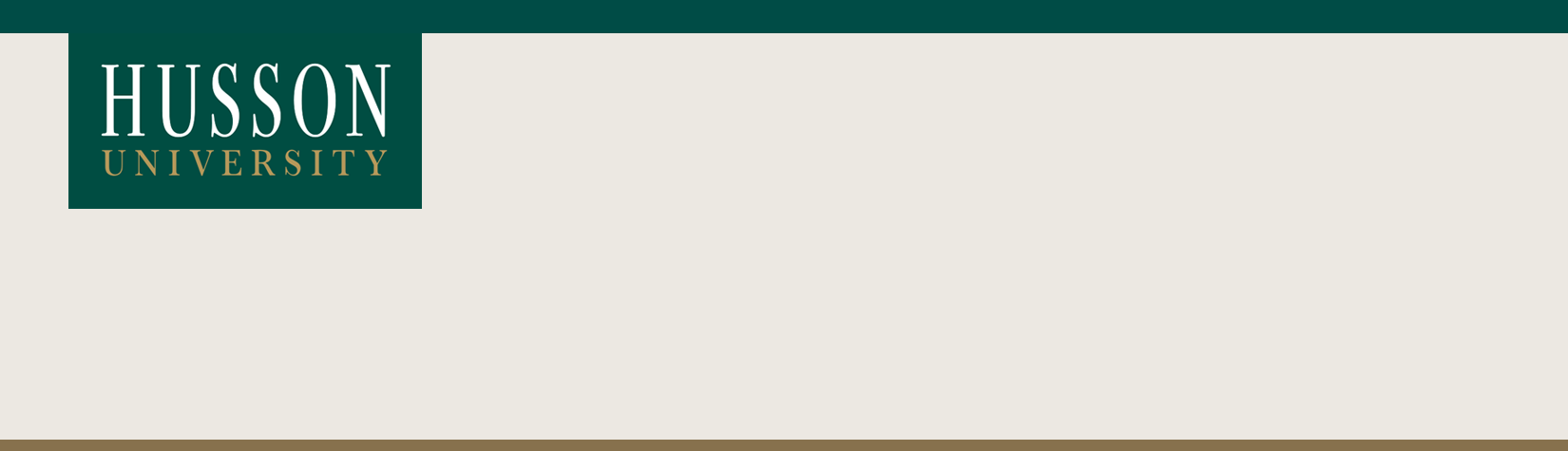 Definition of 
sexual harassment
-Husson’s Policy
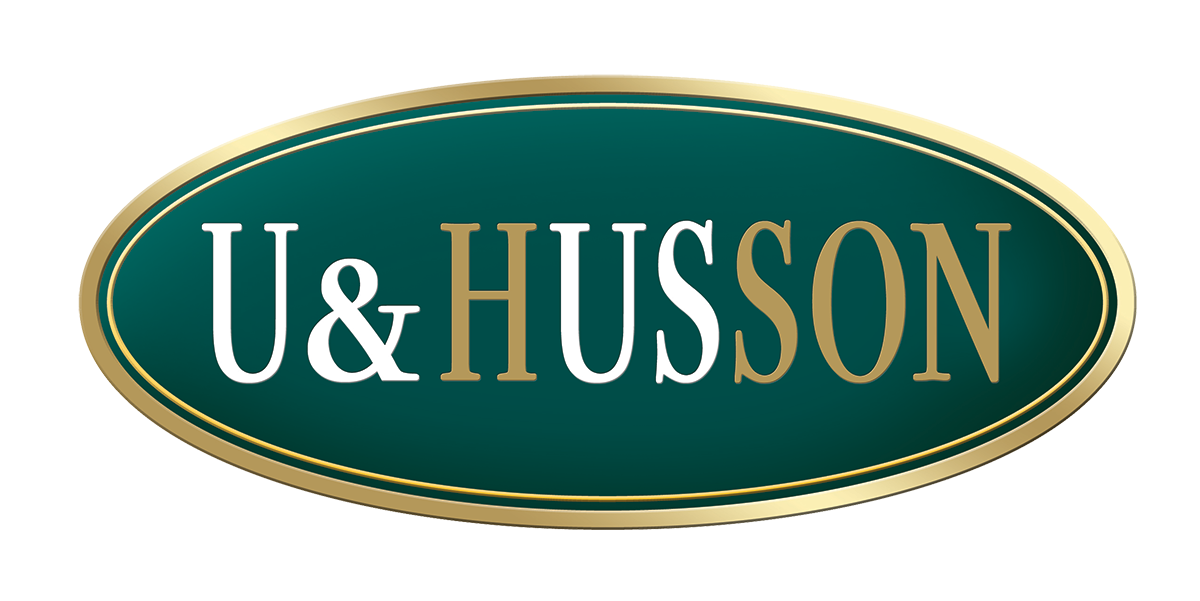 Husson University Title IX Sexual Harassment Policy
https://www.husson.edu/about/human-resources/title-ix
Policy (V) – Definitions - Pages 7-9
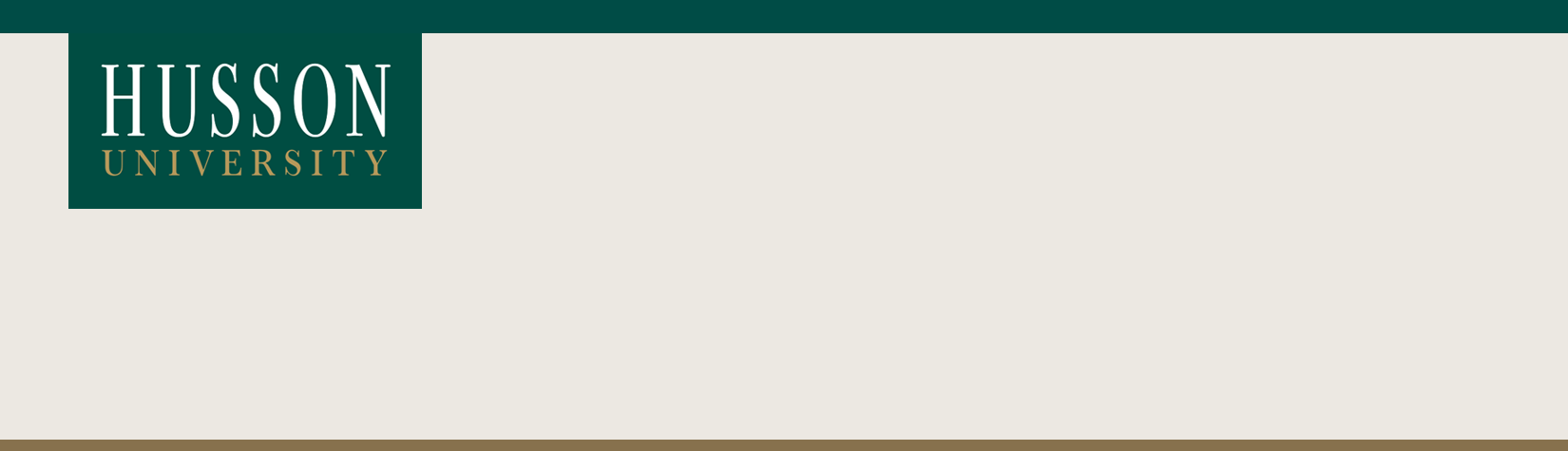 Scope of recipient’s 
education program 
or activity
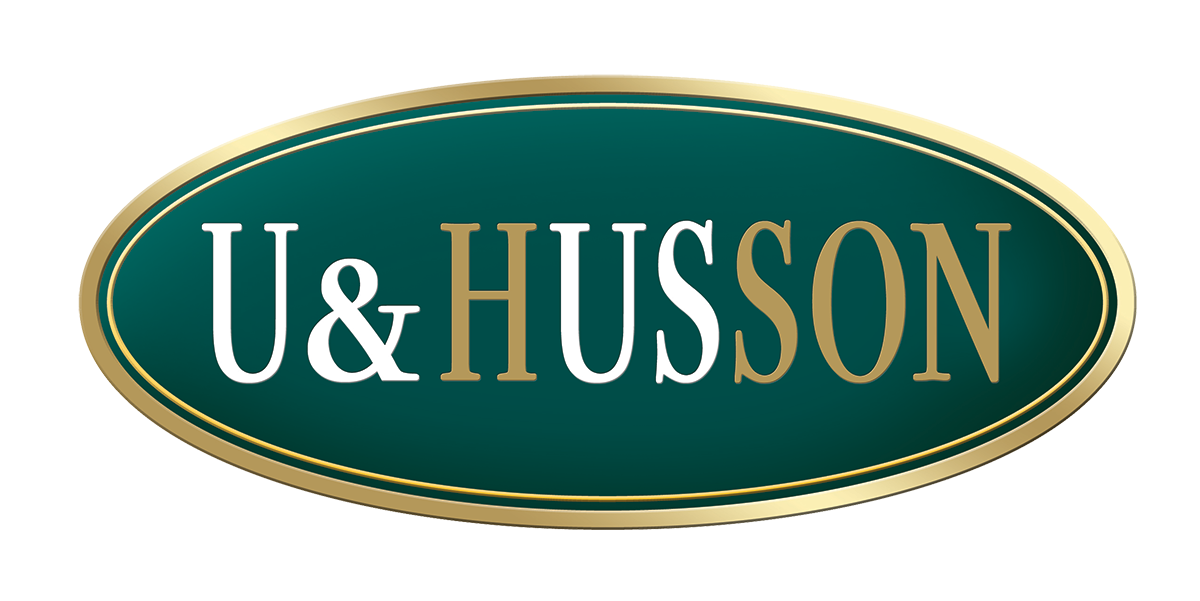 Scope and Deliberate Indifference - 34 CFR §106.44(a)
Recipients are deliberately indifferent only if response to sexual harassment is clearly unreasonable in light of the known circumstances
Education program or activity includes locations, event, or circumstances over which the recipient exercised substantial control over both the respondent and the context in which the sexual harassment occurs … 

Dismissal of a formal complaint - 34 CFR §106.45(b)(3) – HU Policy IX (D)
Would not constitute sexual harassment
Did not occur in the recipient’s education program or activity
Did not occur against a person in the United States
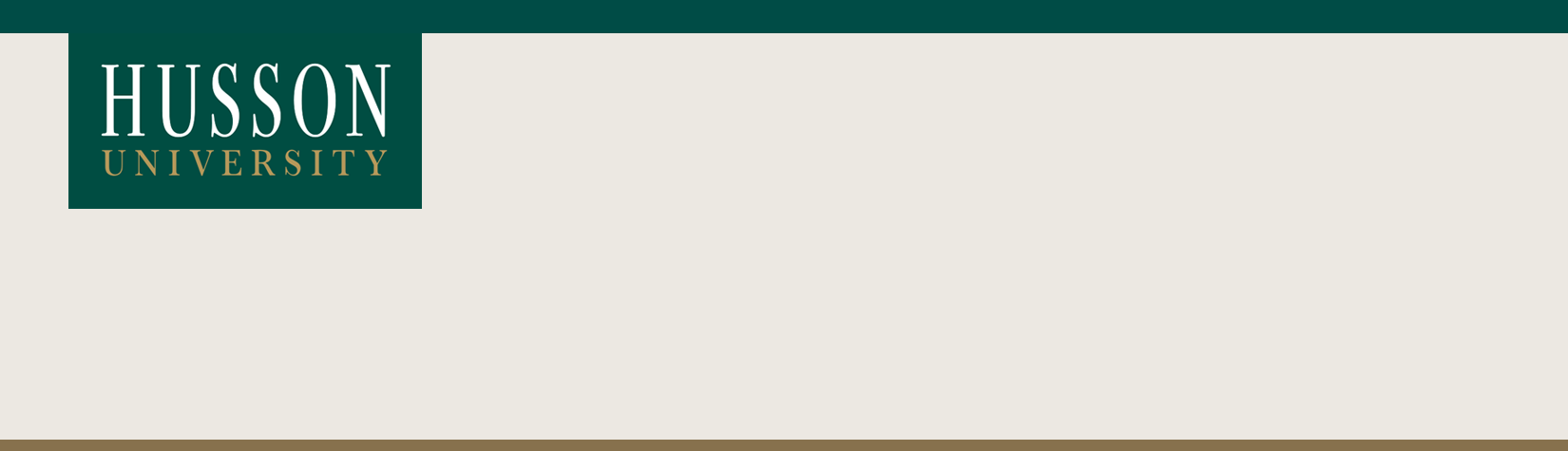 How to conduct a 
grievance process
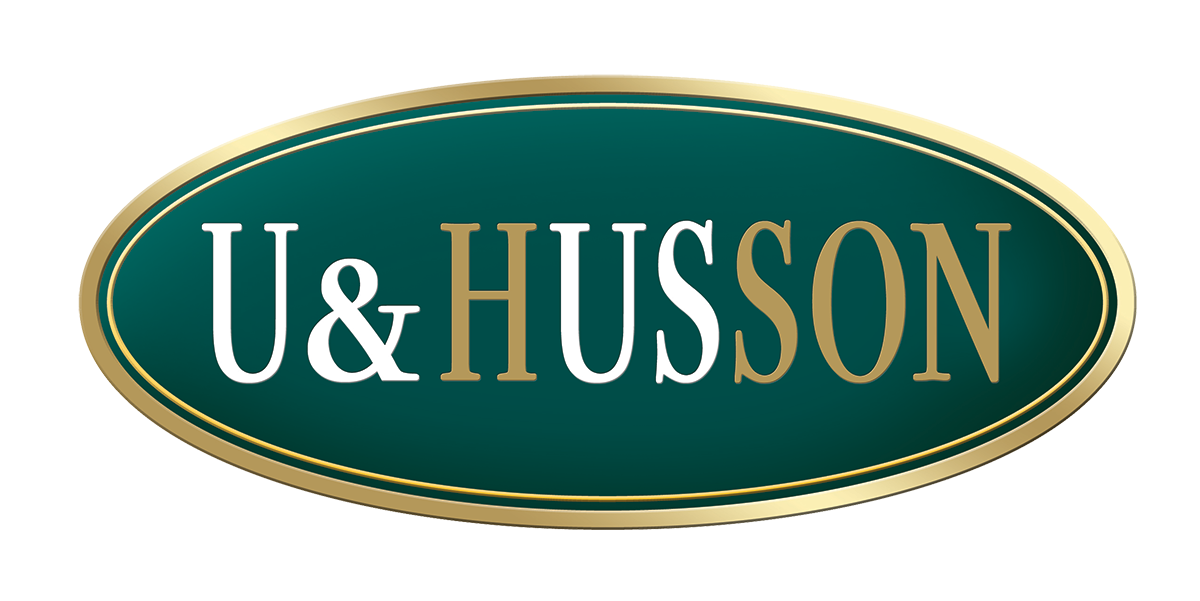 Grievance process for formal complaints of sexual harassment - 34 CFR §106.45(b)  - [Husson’s Policy - Section (X) - Procedures for responding to Formal Complaints – the Title IX Grievance Process]
Basic Requirements
Treat complainants and respondents equitably
Require an objective evaluation of all relevant evidence
Require that any individual involved not have a conflict of interest
Presumption of not responsible until a determination is made
Reasonably prompt
Describes range of possible disciplinary sanctions
States standard of evidence (Husson – preponderance)
State grounds for appeal
Describe Supportive Measures
Not use privileged information
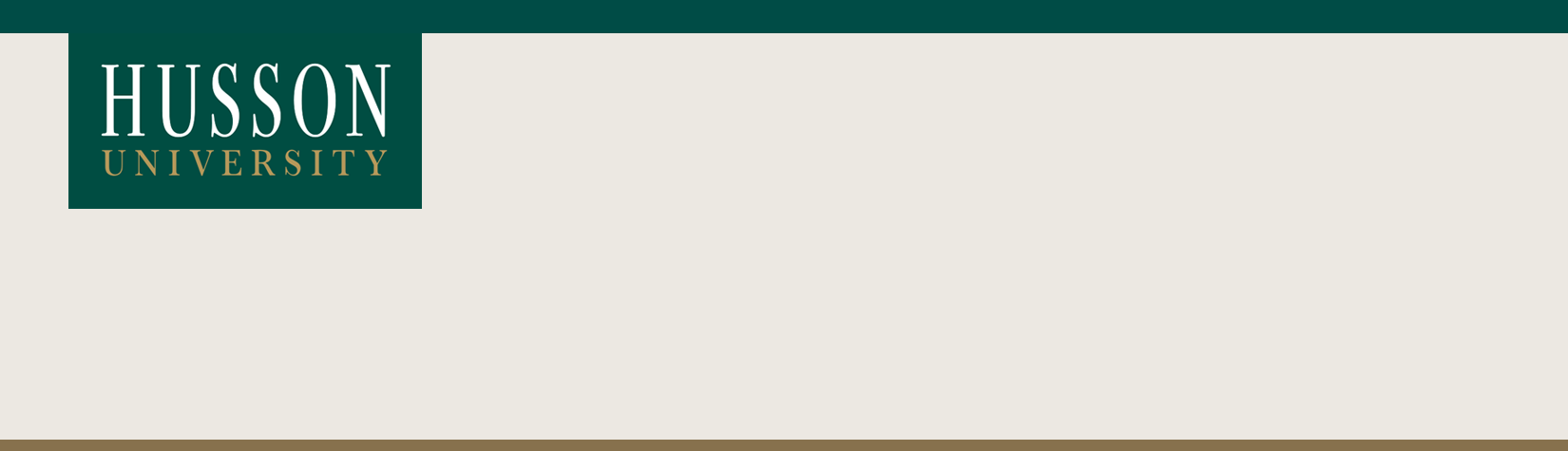 How to conduct a 
grievance process
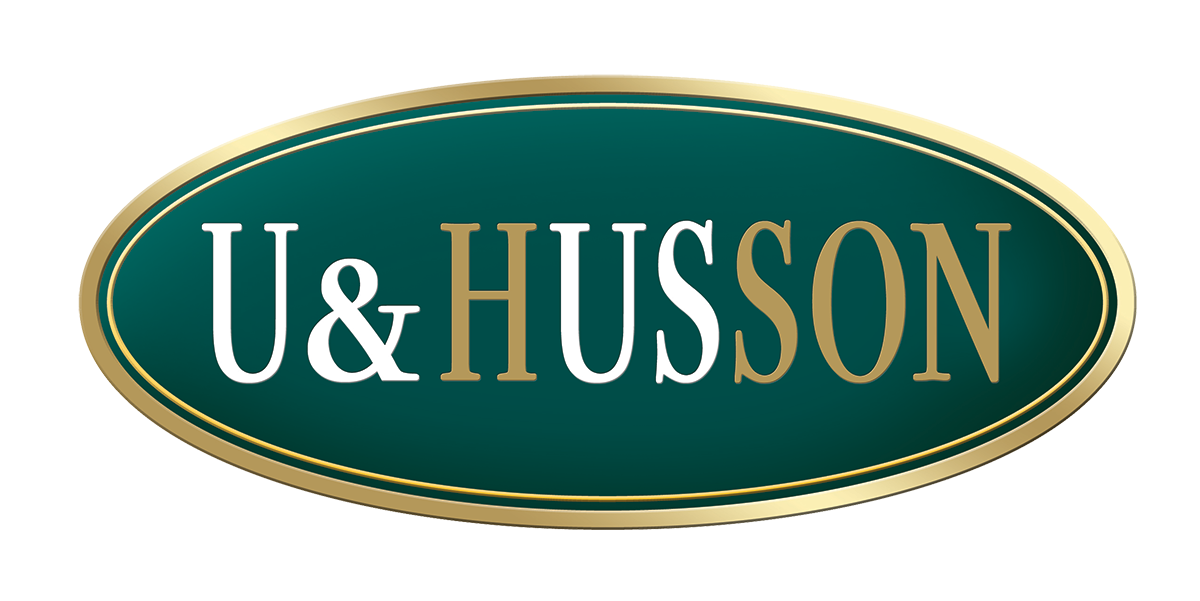 Provide Notice of Allegations
Determine if it is a matter than can be considered under Title IX
Consolidate as needed
Investigate
Burden of Proof rests with Recipient
Provide equal opportunity to present witnesses
Not restrict the ability of either party to discuss the allegations or gather and present relevant evidence
Provide each with same opportunity to have others present – Advisor may be an attorney
Provide written notice of date, time, and location of investigation and hearings
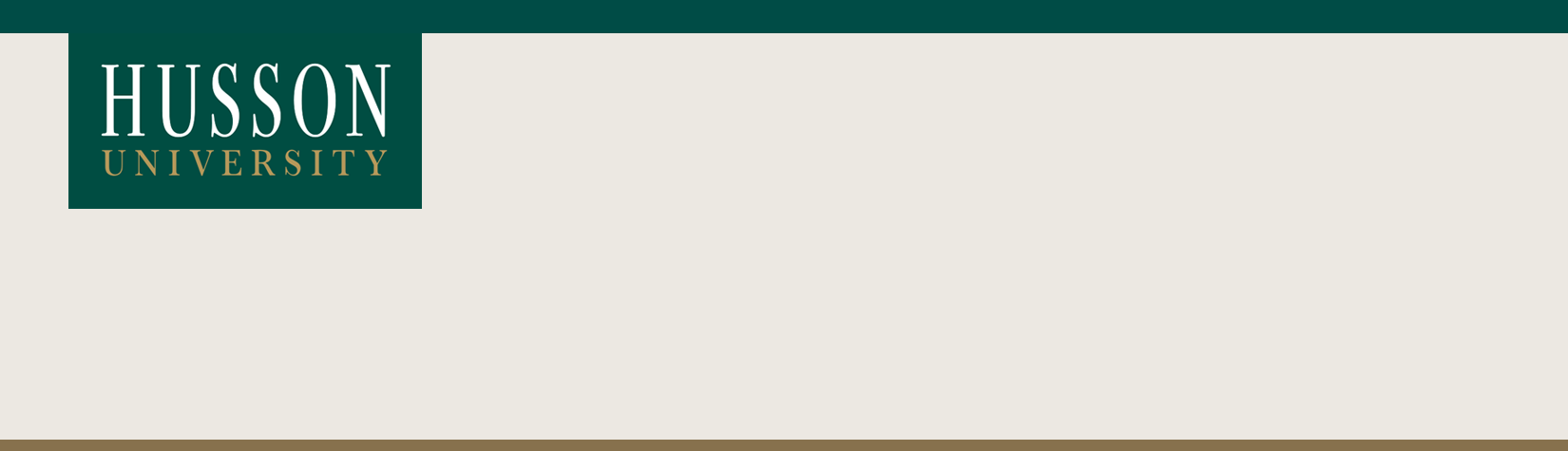 How to conduct a 
grievance process
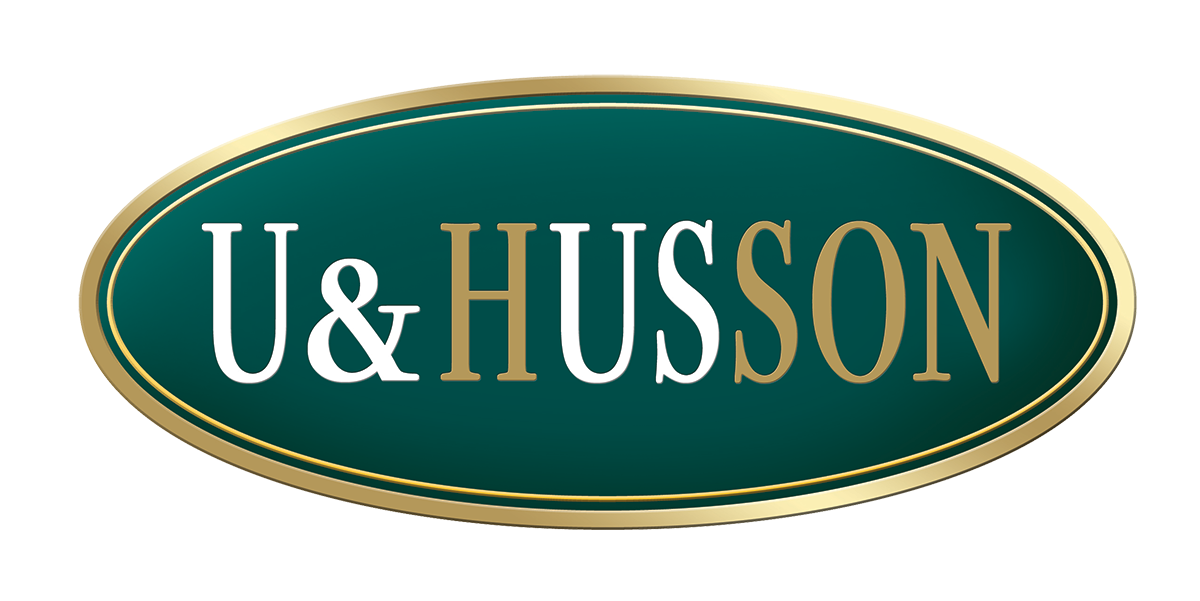 Hearings – Post secondary
Live Hearing 
Cross-examination – directly, orally, and in real time by the party’s advisor of choice and never by a party personally
Each party must have an Advisor
At request of either party – separate rooms with technology
Only relevant question may be asked – sexual predisposition or prior sexual behavior not relevant
If witness does not submit to cross-x cannot consider statements of witness and cannot draw an inference
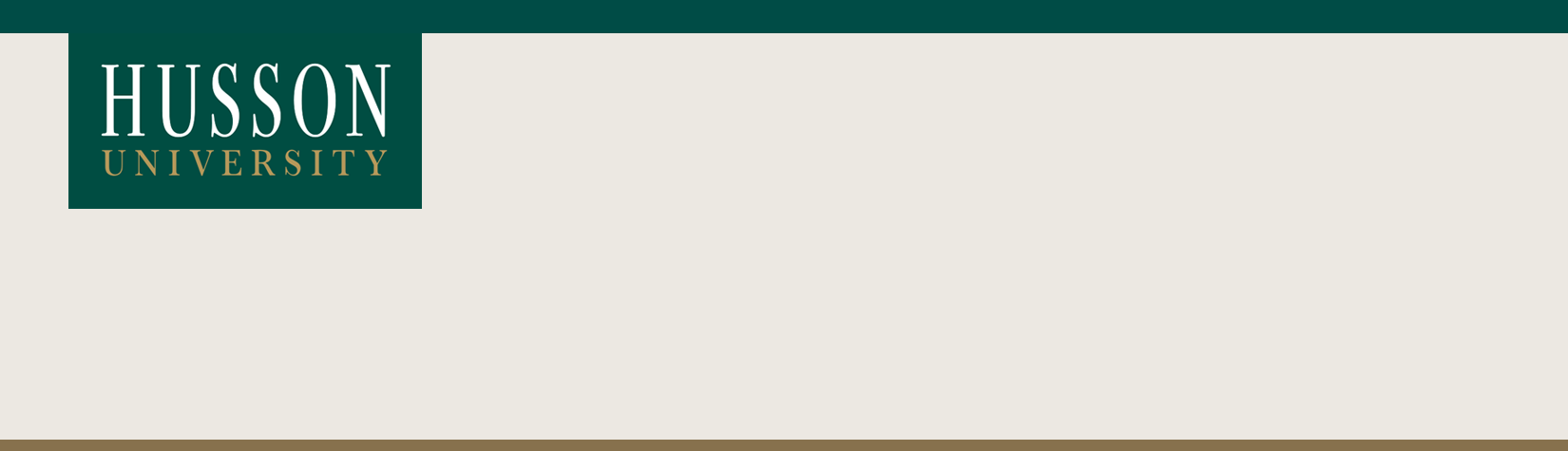 How to conduct a 
grievance process
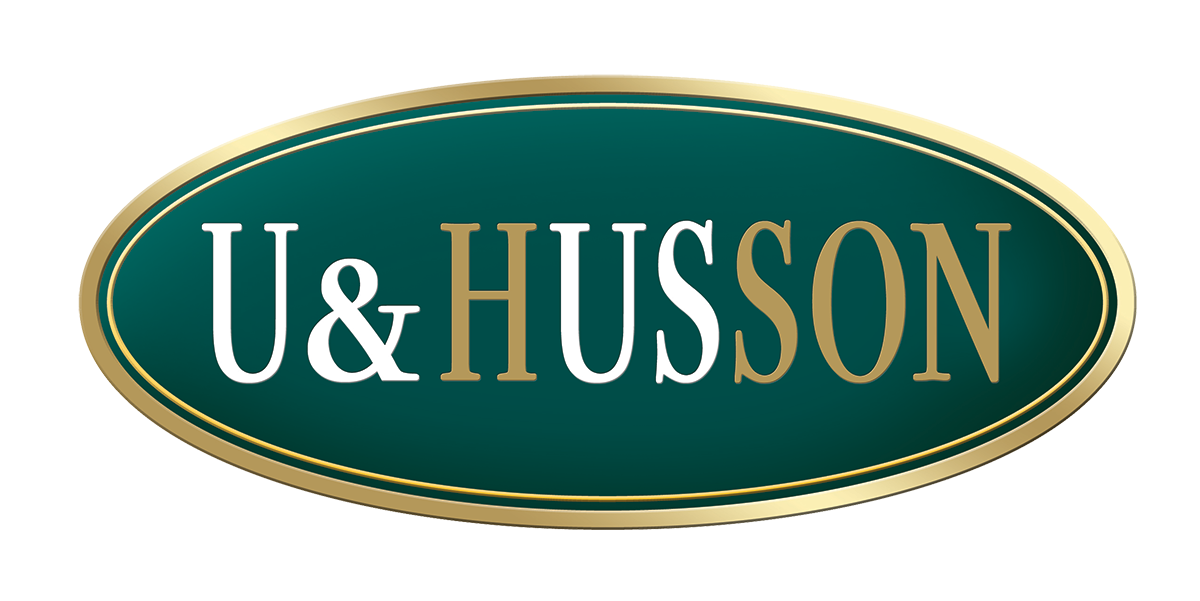 7. Render a determination – Decision-maker – cannot be the same as Title IX Coordinator – at Husson panel of 1 to 3

8. Offer an Appeal to the parties – Dean of Student Life (students); Provost (faculty), Chief Human Resource Office (Employees) – Grounds for appeal
Procedural irregularities
New Evidence
Conflict of Interest

9. Make available an Informal Resolution – not available to employee respondents

10.  Recordkeeping – maintain for 7-years including training material
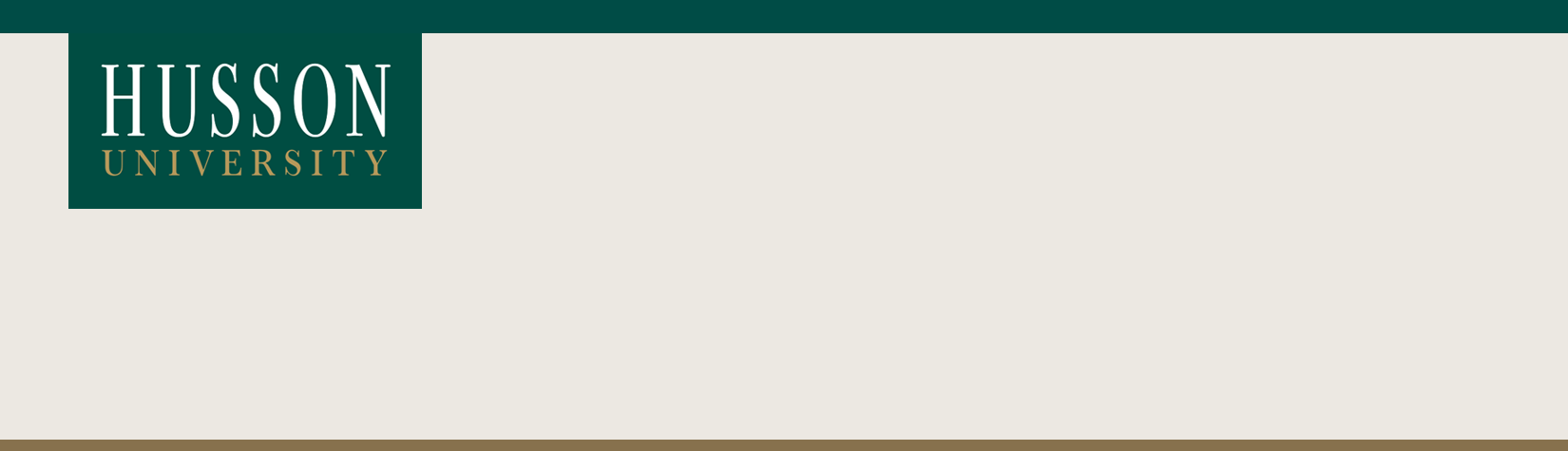 How to serve impartially
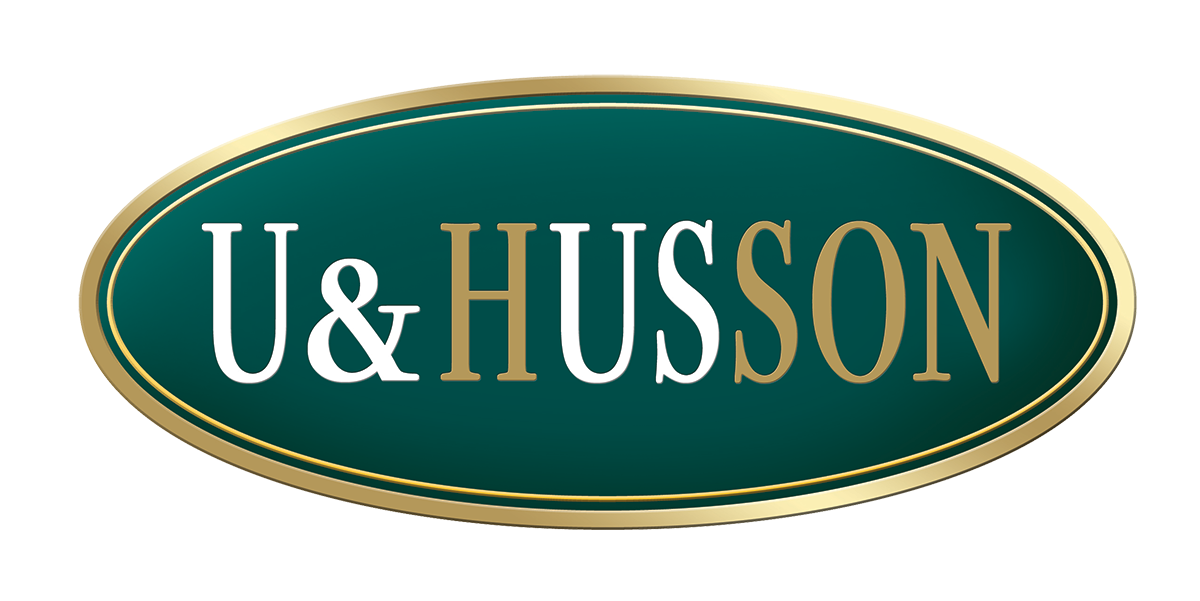 Procedural protections afforded to both complainant and respondent applied equally.
Offering of Supportive Measures
Sexual predisposition or prior sexual behavior as irrelevant
Retaliation and Confidentiality
Record Keeping
Training Materials – posted – any such materials, “must not rely on sex stereotypes and must promote impartial investigations and adjudications of formal complaints of sexual harassment.” 34 CFR §106.45(b)(1)(iii)
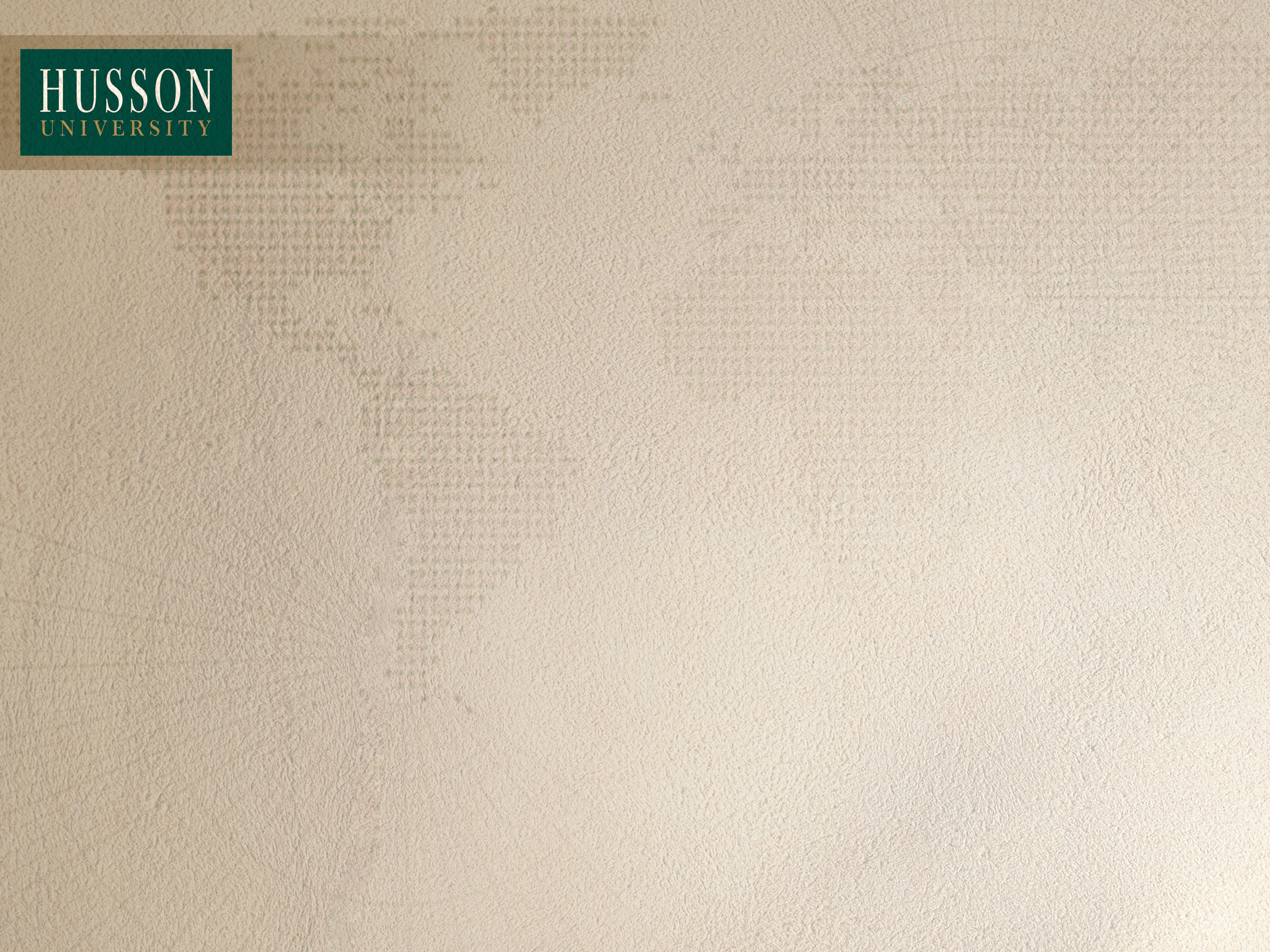 Questions?   Suggestions?
David Casavant
(207) 941-7132
casavantd@husson.edu